КВАДРАТ- СВОЈСТВА, 
КОНСТРУКЦИЈА
Садржај презентације
Подсетник
Шта је квадрат ?
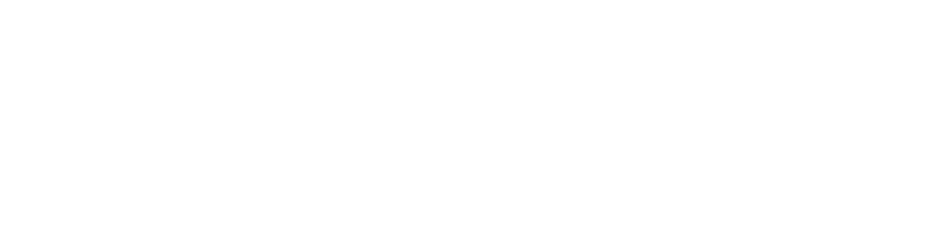 Примери из живота
Дијагонале квадрата
Обим и површина квадрата
Кружница уписана у квадрат
Кружница описана око квадрата
Осе симетрије квадрата
Конструкција квадрата
Задаци
Мозгалица
Закључак
Подсетник
Паралелограм
Паралелограм је четвороугао чије су наспрамне странице паралелне.
Наспрамни углови паралелограма су једнаки, а суседни суплементни.
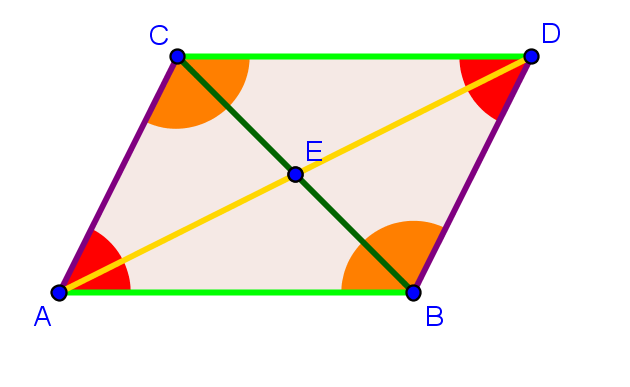 Наспрамне странице паралелограма су једнаке.
Дијагонале паралелограма се полове.
Слика 1.
Шта је квадрат ?
Квадрат је паралелограм чије су све странице једнаке и сви углови прави.
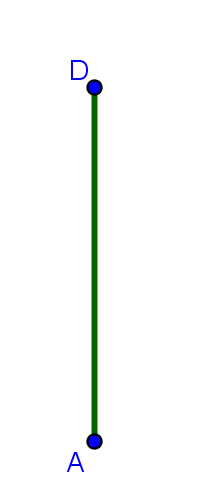 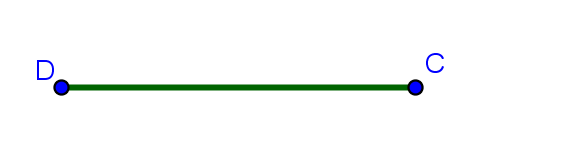 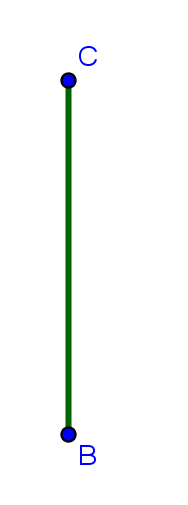 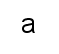 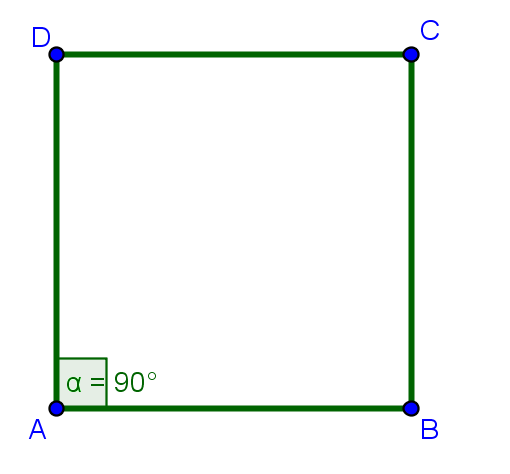 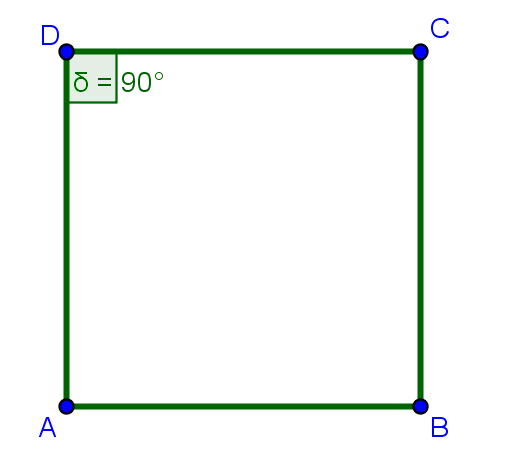 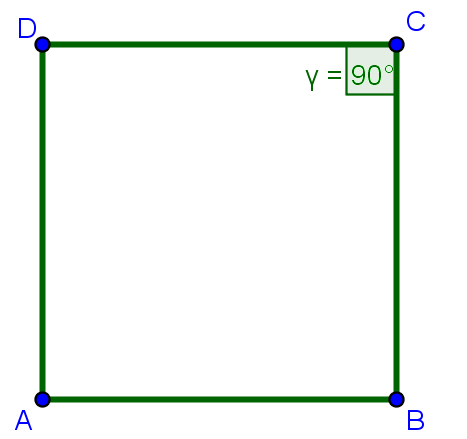 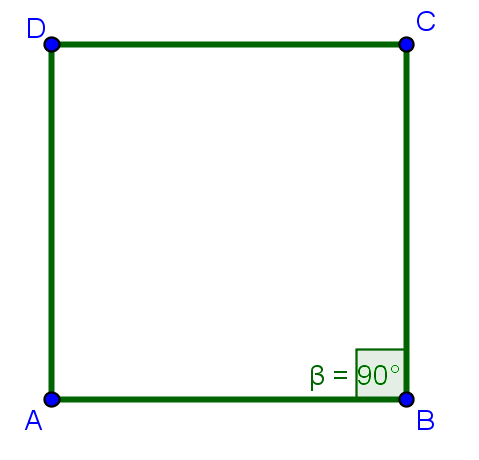 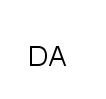 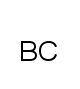 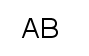 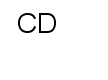 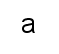 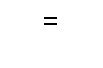 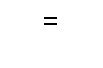 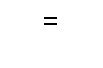 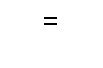 страница
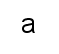 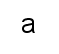 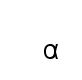 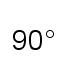 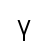 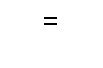 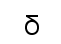 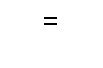 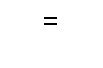 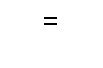 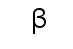 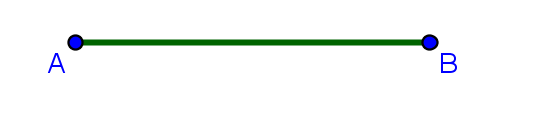 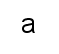 Слика 2.
Примери из живота
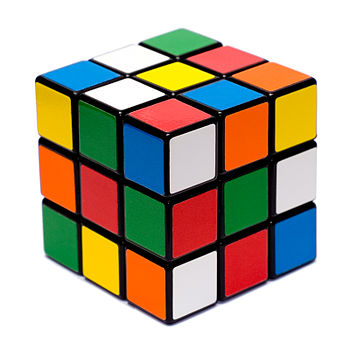 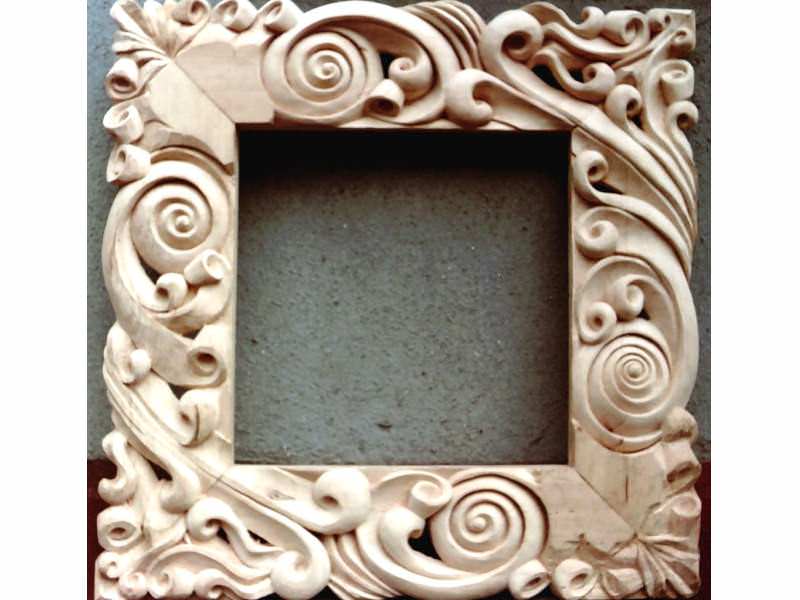 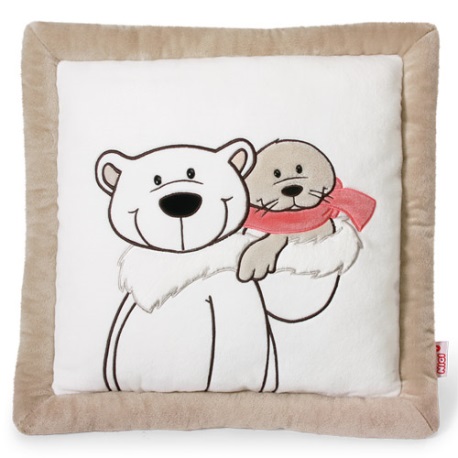 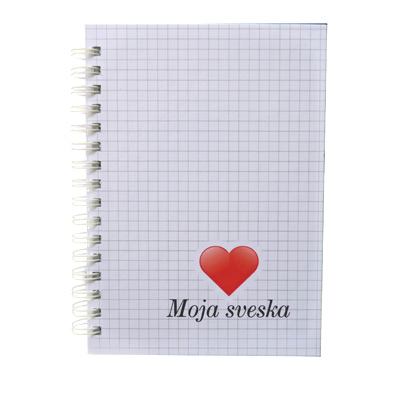 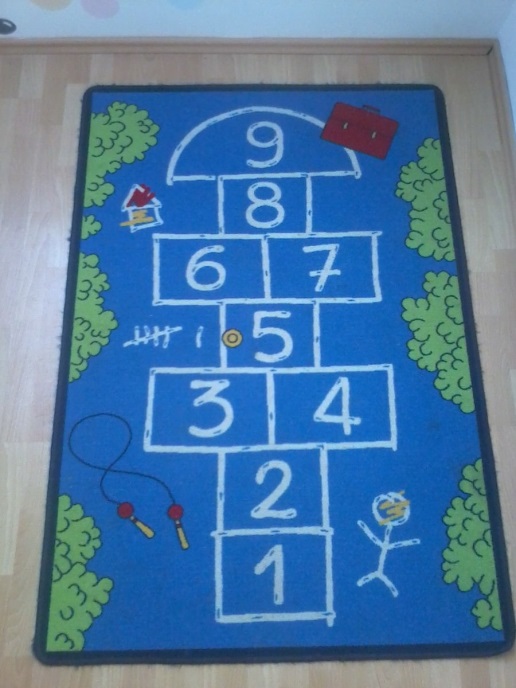 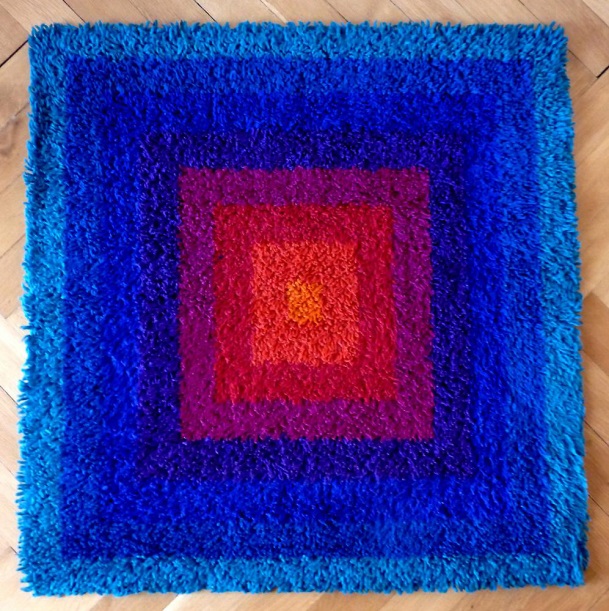 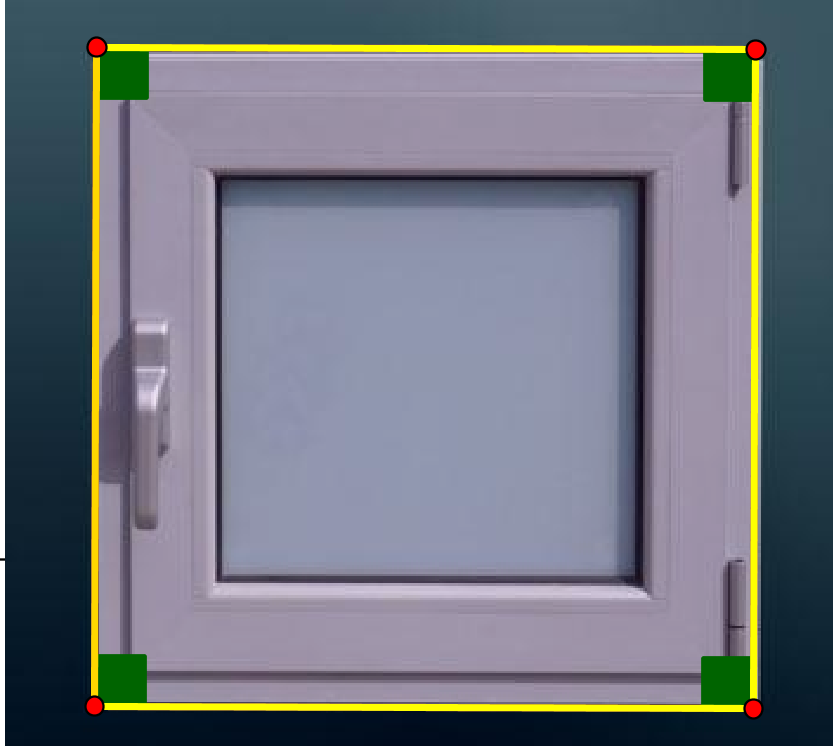 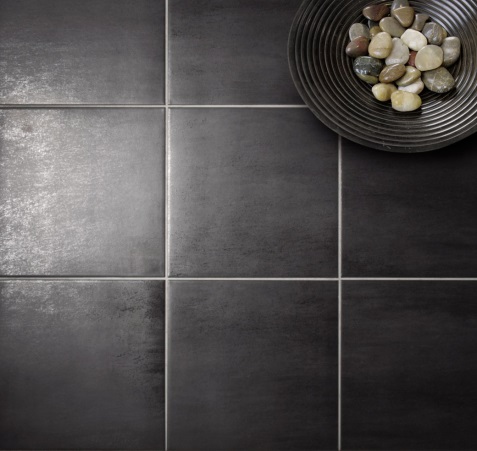 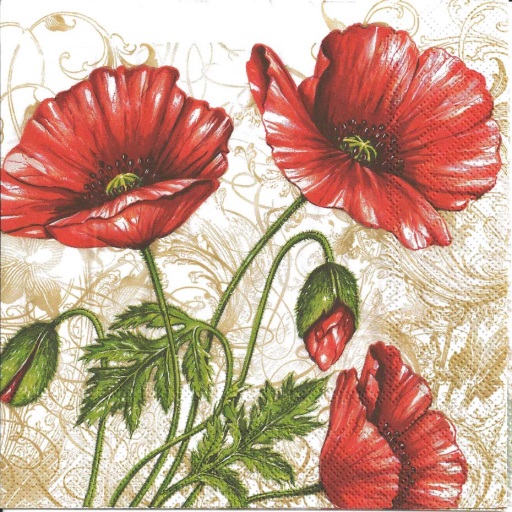 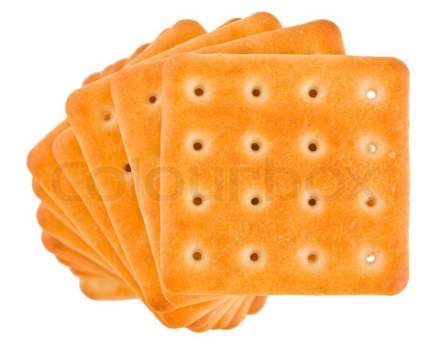 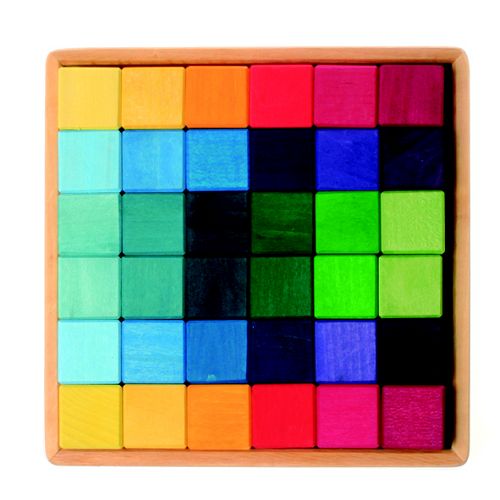 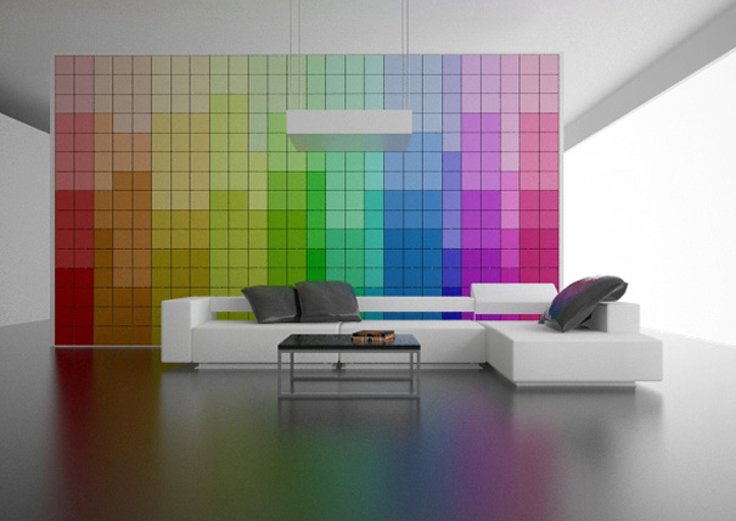 Дијагонале квадрата
Дијагонале квадрата су једнаке и међусобно нормалне.
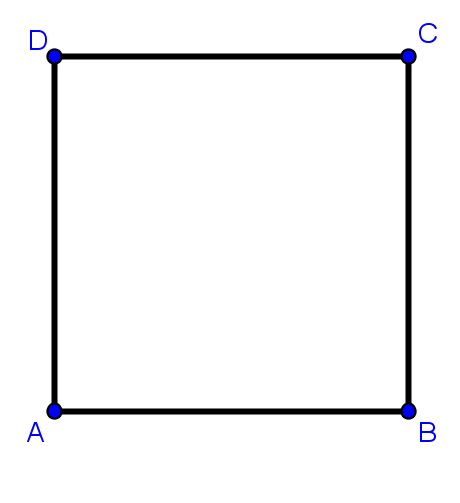 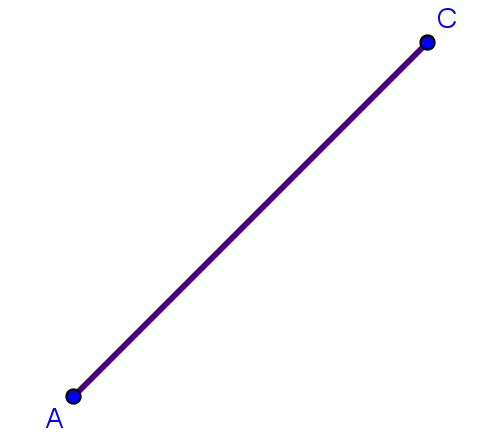 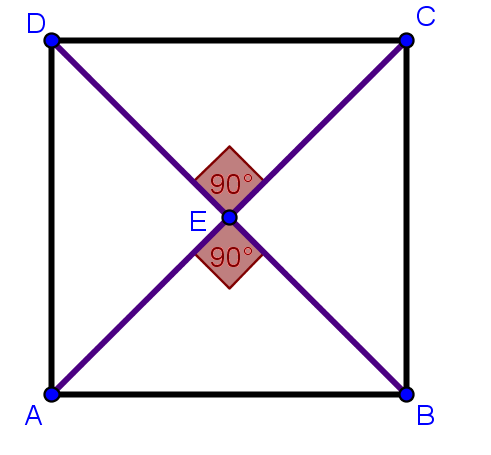 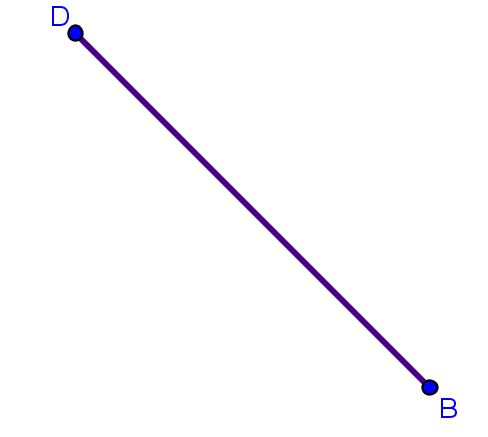 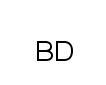 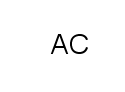 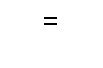 дијагонале
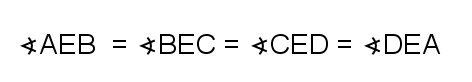 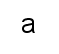 Слика 3.
Обим и површина квадрата
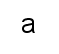 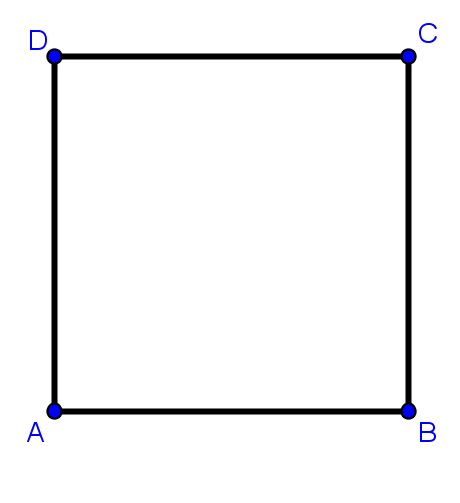 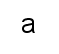 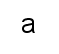 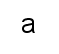 Слика 4.
Кружница уписана у квадрат
У квадрат се може уписати кружница.
Центар уписане кружнице у квадрат се налази у пресеку дијагонала квадрата.
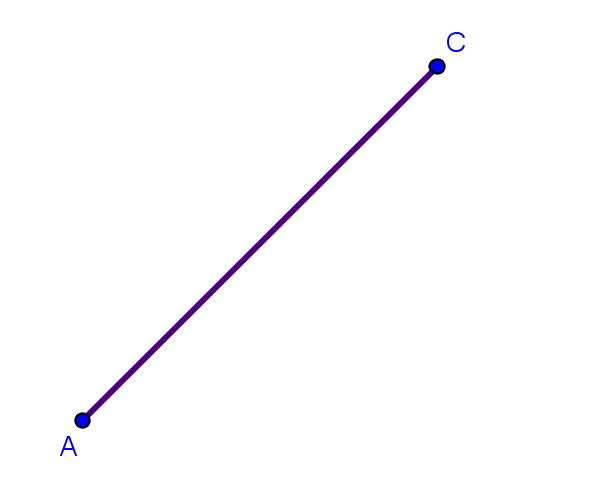 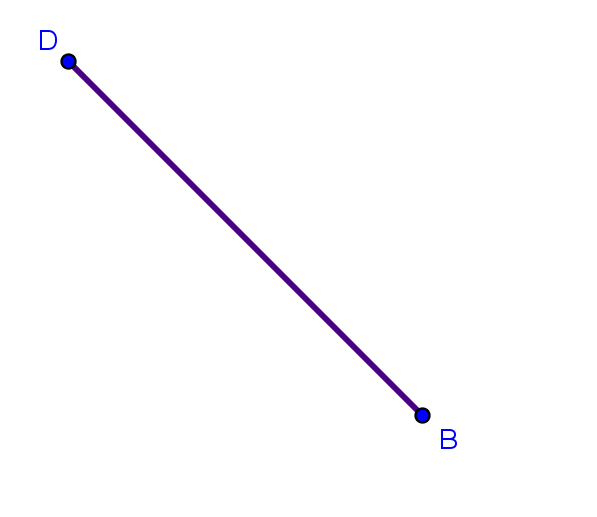 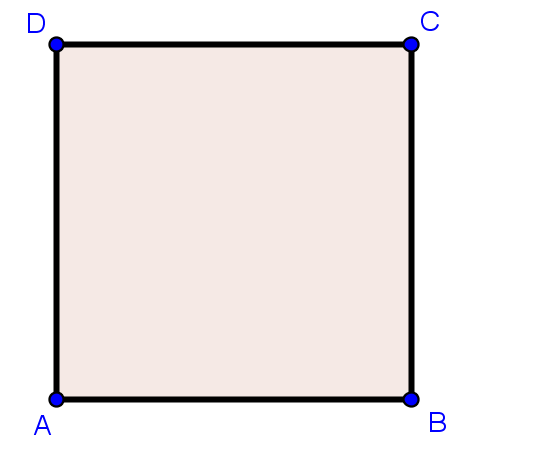 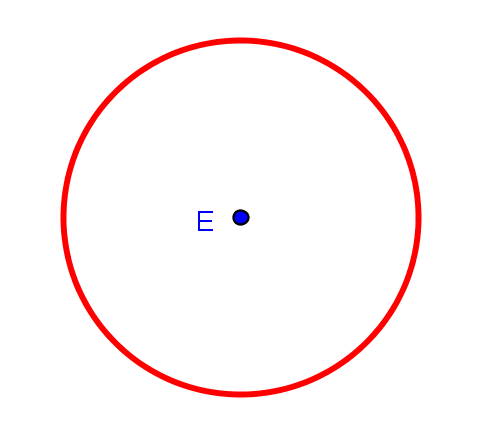 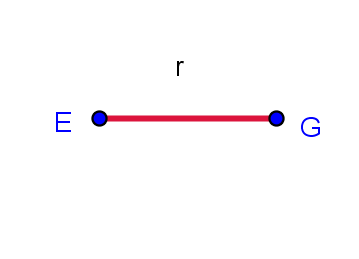 Слика 5.
Кружница описана око квадрата
Око квадрата се може описати кружница.
Центар кружнице описане око квадрата се налази у пресеку дијагонала квадрата.
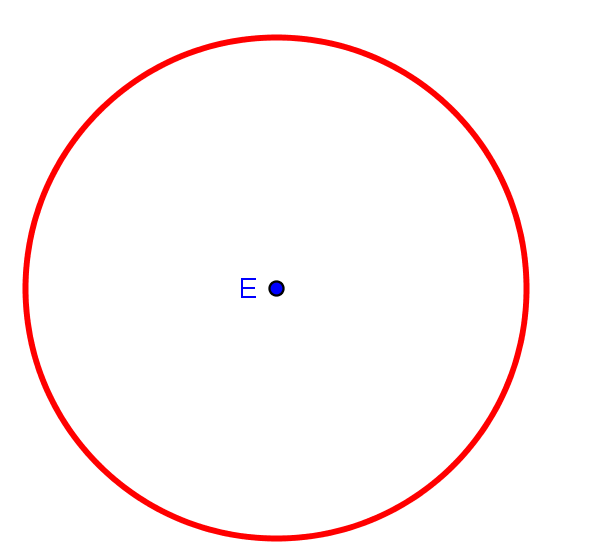 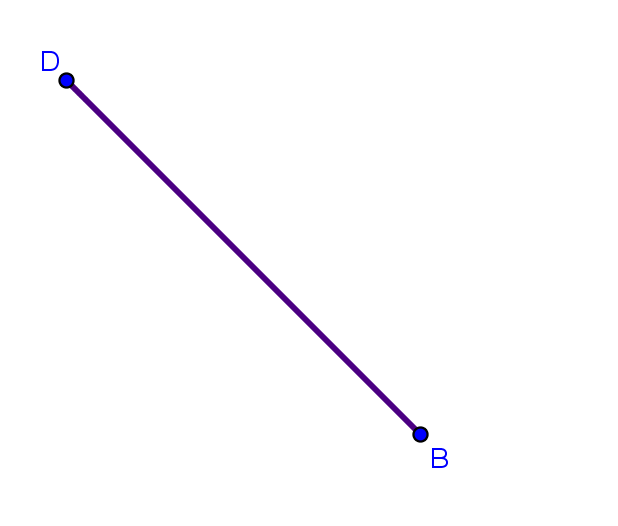 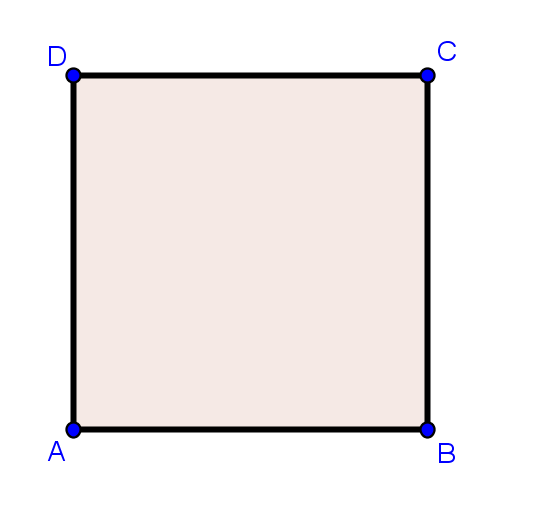 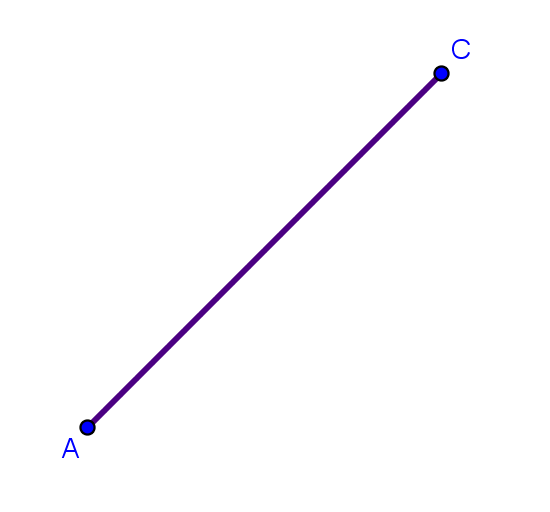 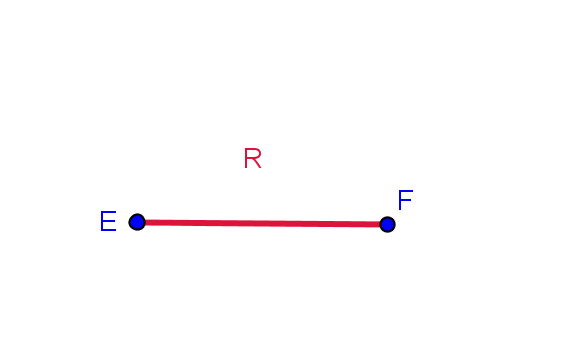 Слика 6.
Осе симетрије квадрата
Најпре се подсетимо, шта је оса симетрије ?
Права је оса симетрије неке фигуре ако за сваку тачку те фигуре њена симетрична тачка (у односу на ту праву) припада истој фигури.
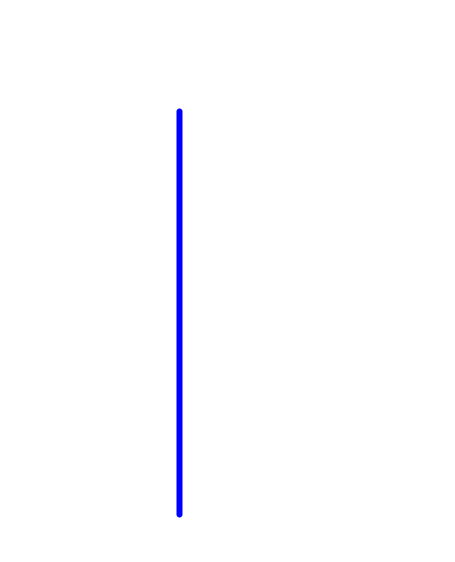 Фигуру која има осу симетрије називамо осно симетрична фигура.
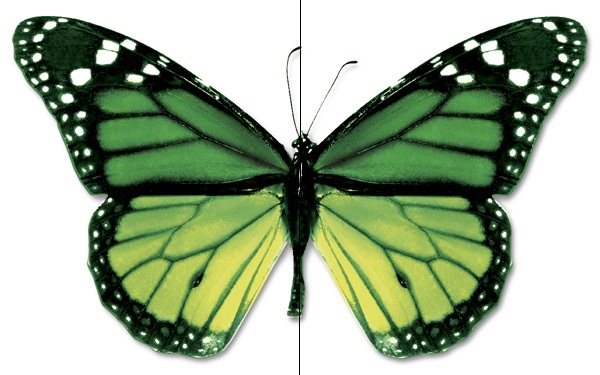 Слика 7.
Пример осе симетрије
Квадрат има 4 осе симетрије.
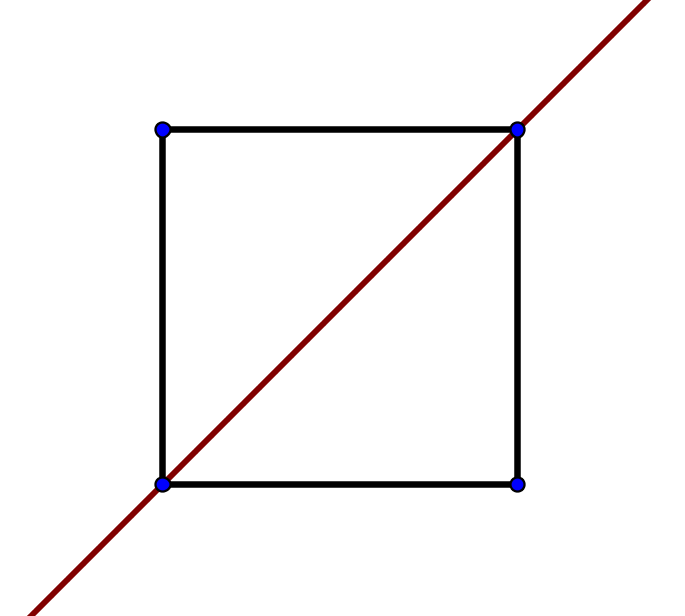 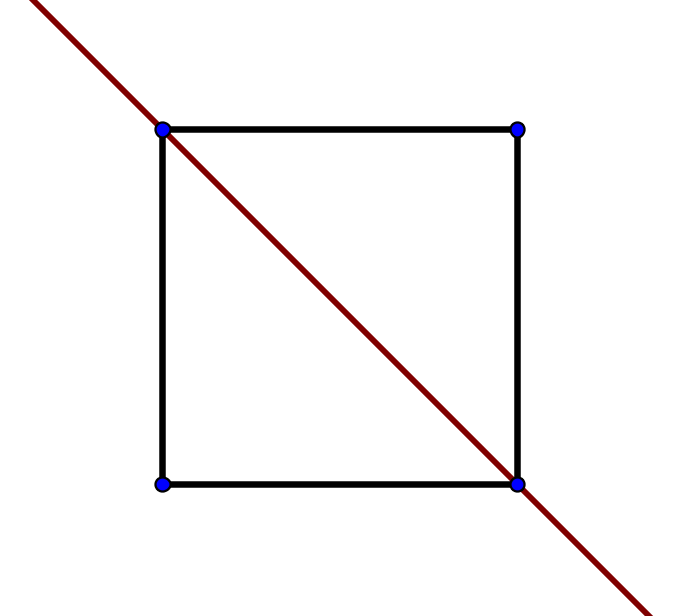 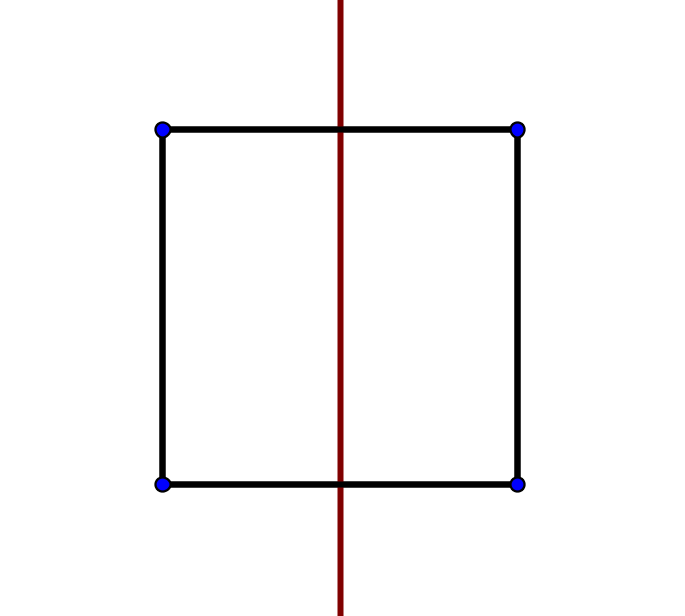 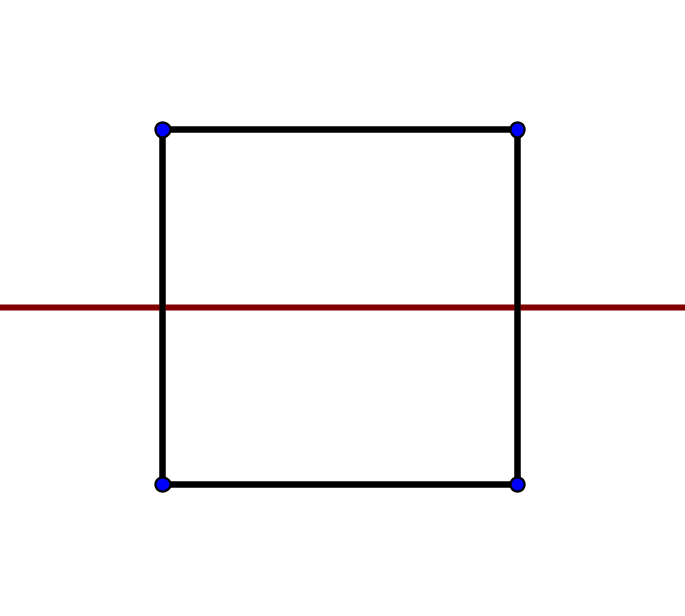 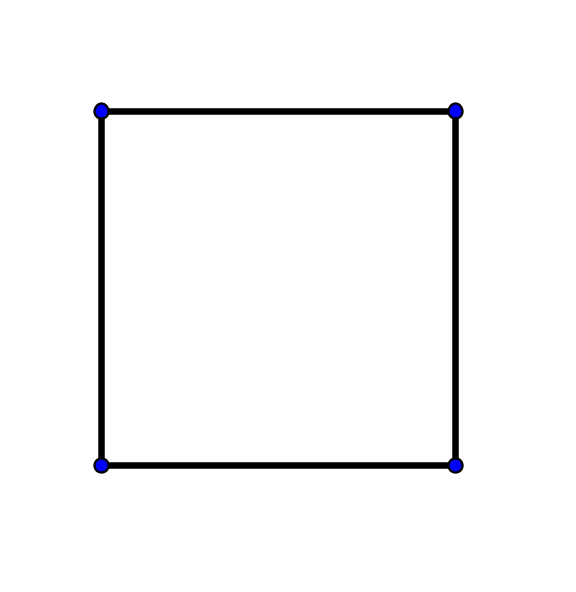 Слика 8.
Конструкција квадрата
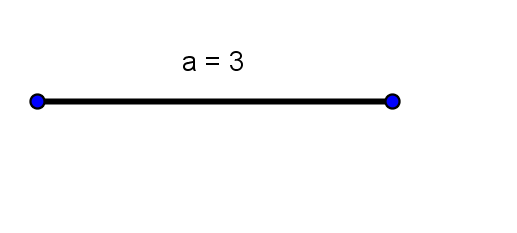 Слика 8.
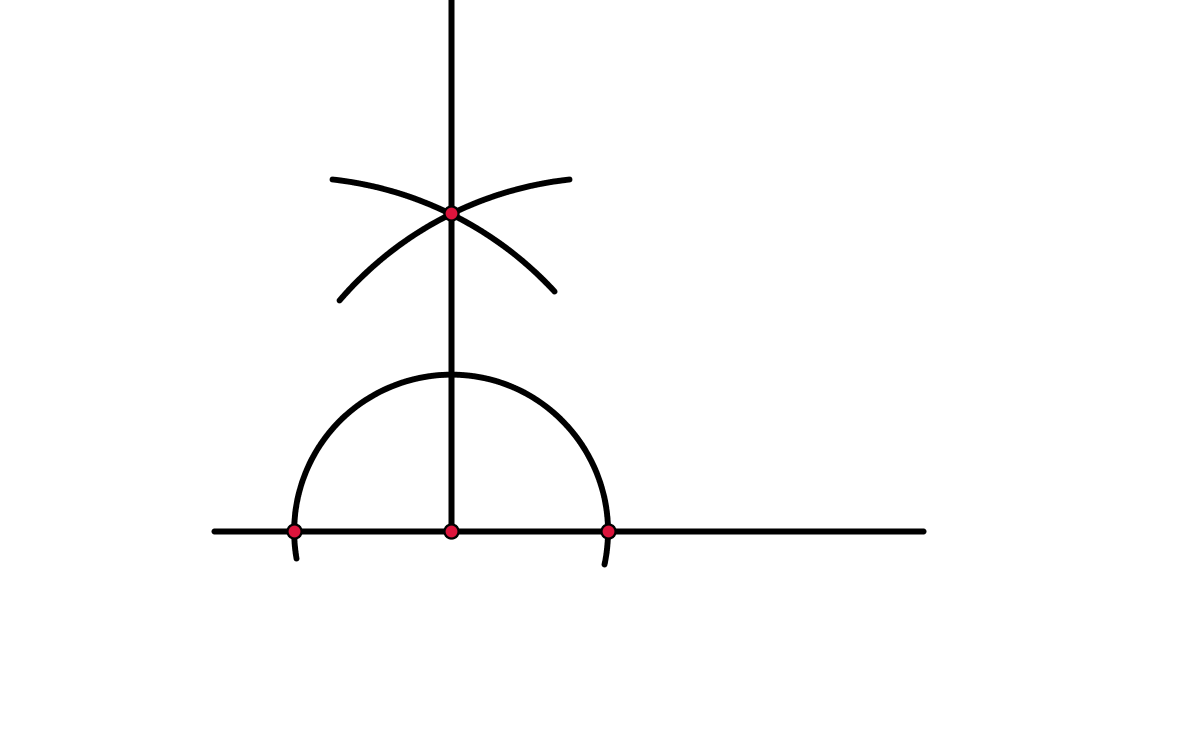 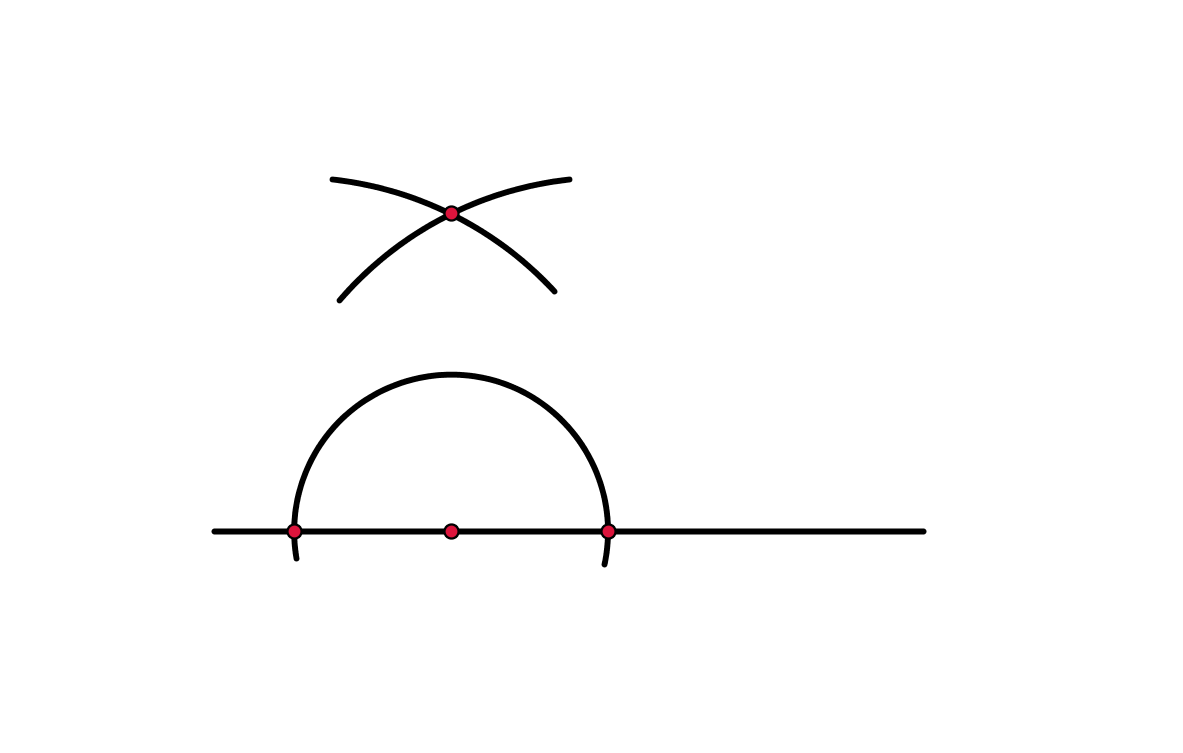 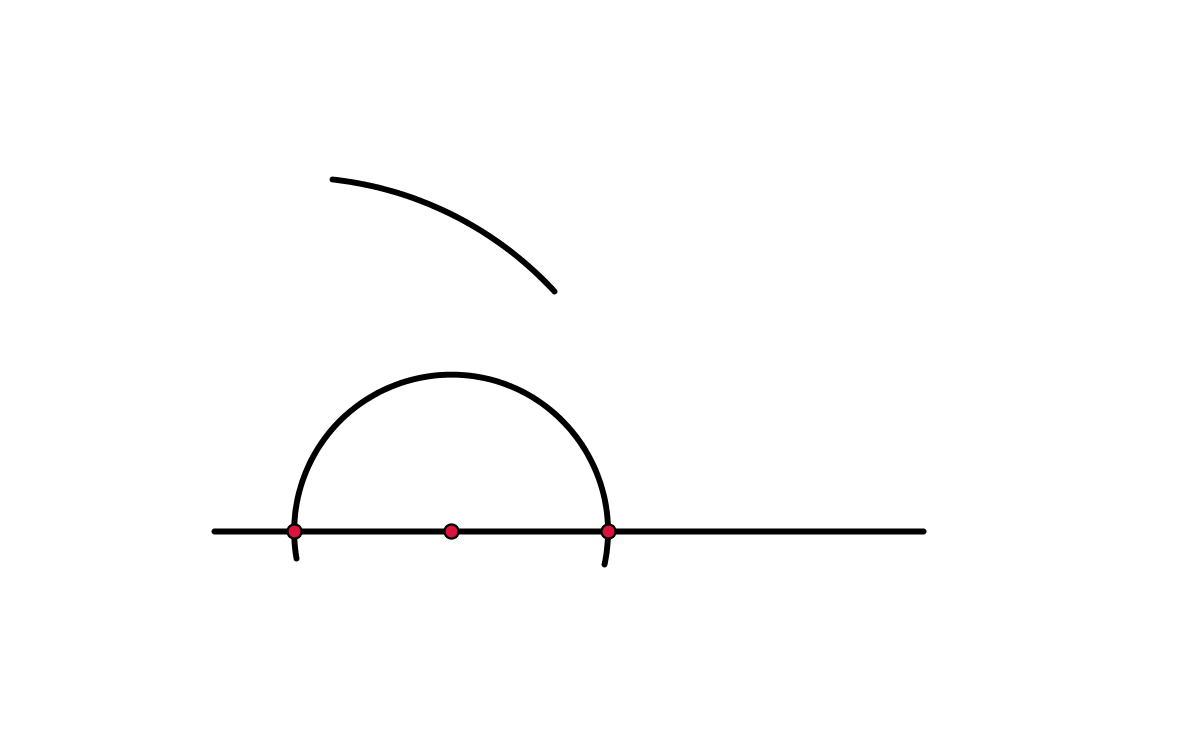 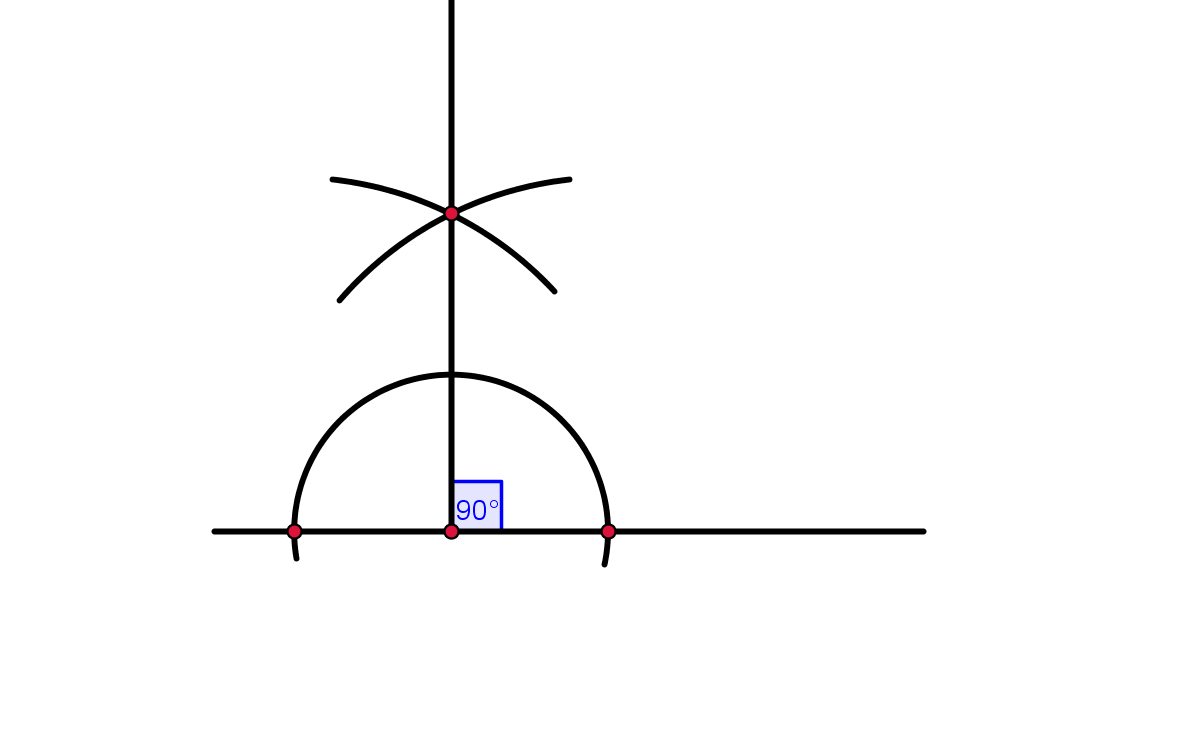 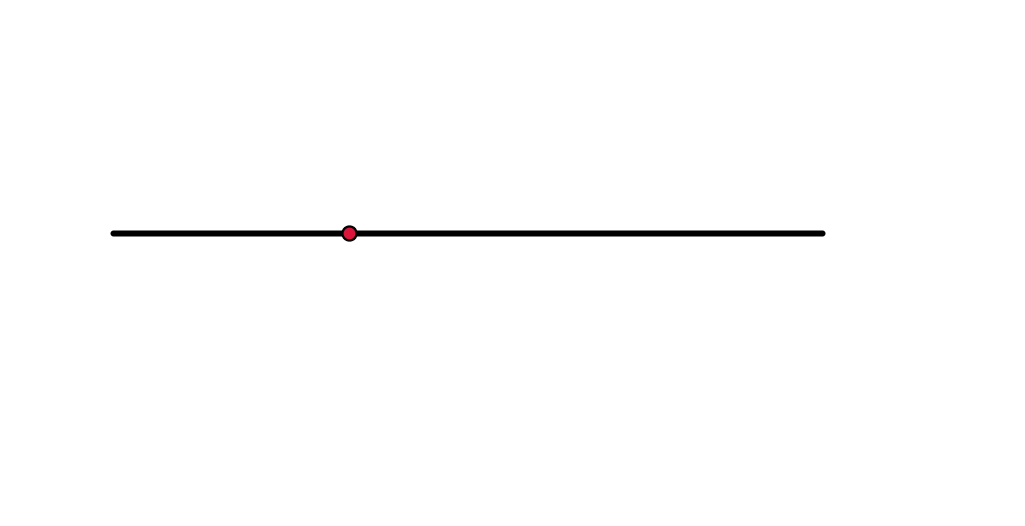 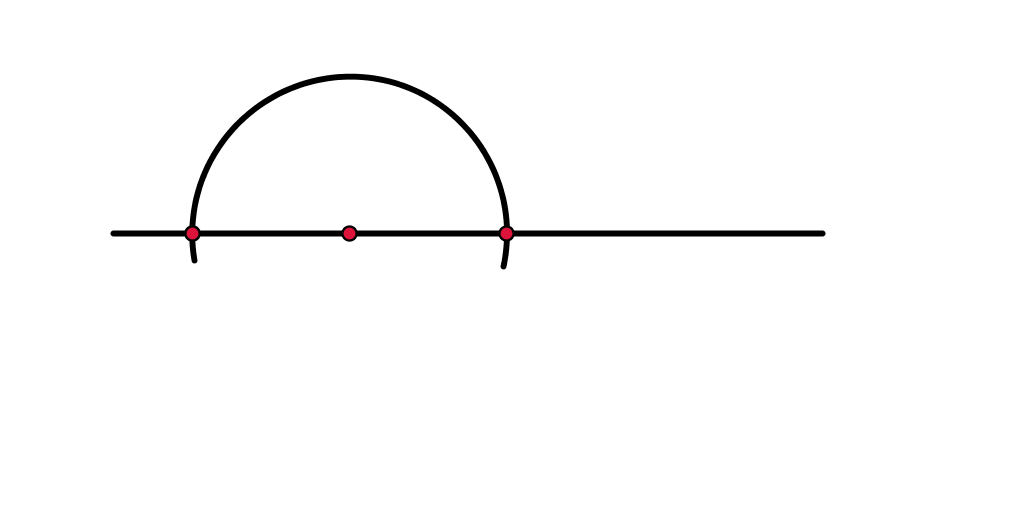 Слика 9.
Сада имамо три тачке квадрата који треба конструисати: прву у темену конструисаног угла, а другу и трећу тачку које смо добили на крацима угла.
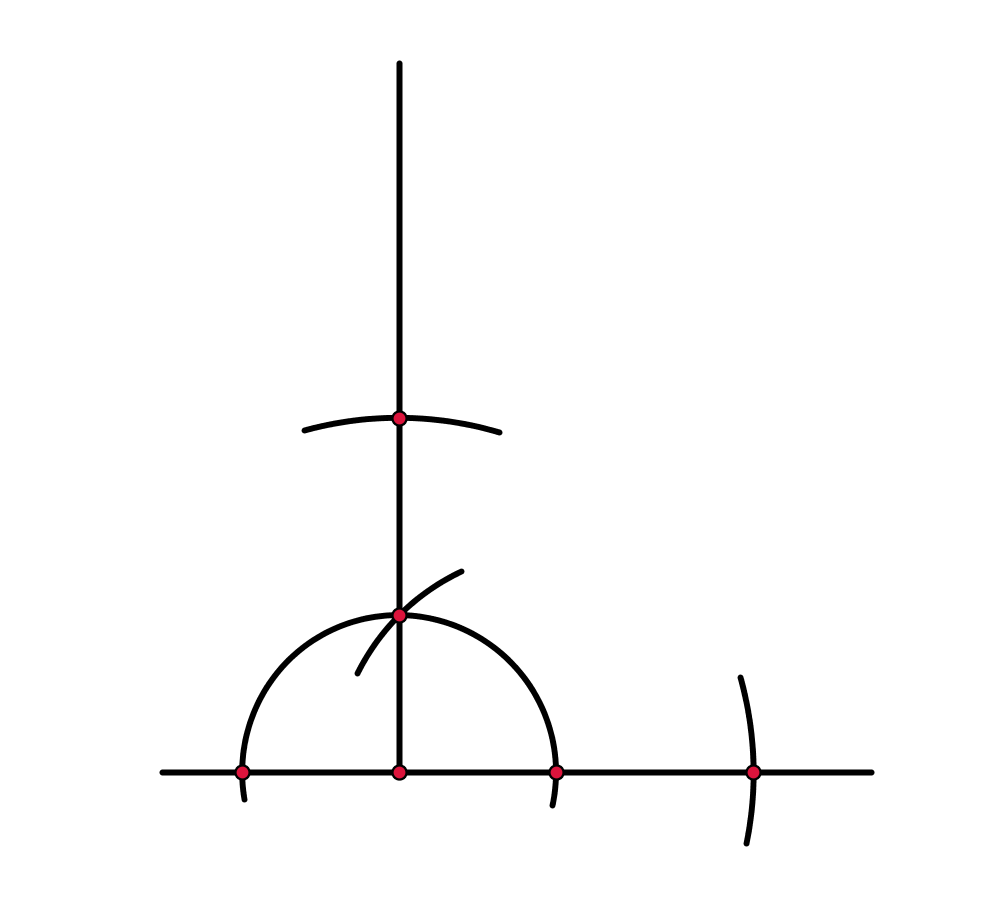 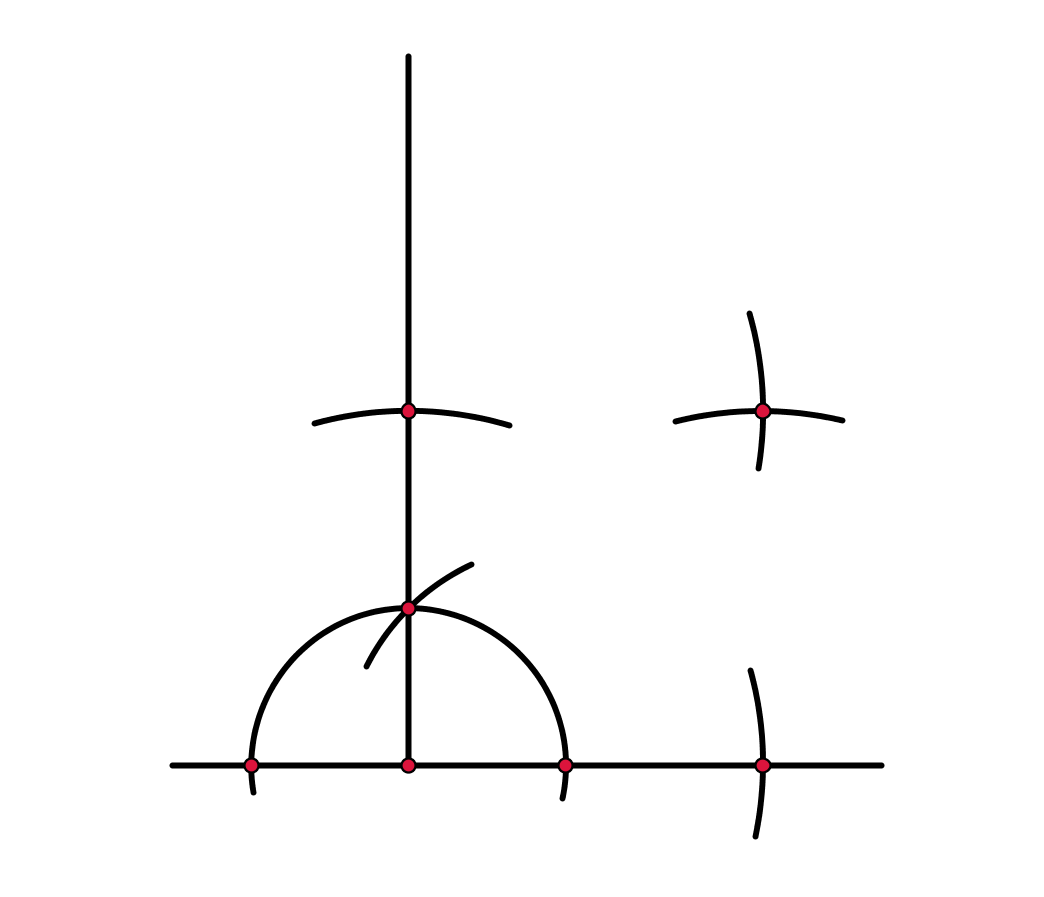 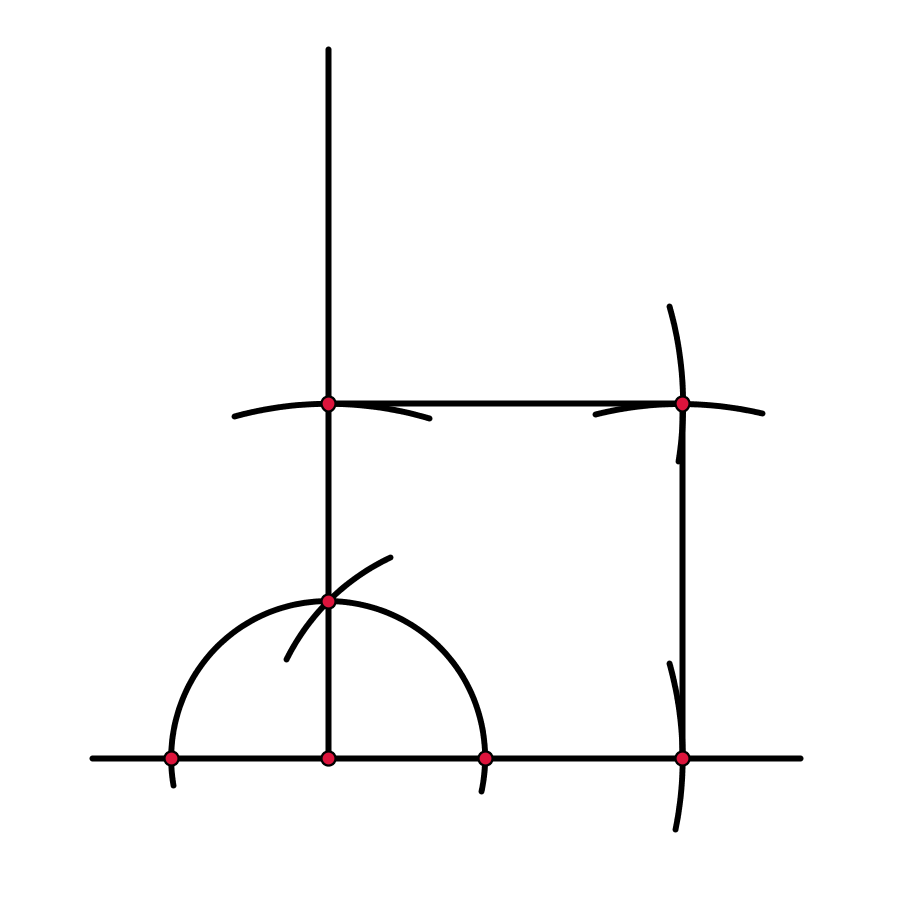 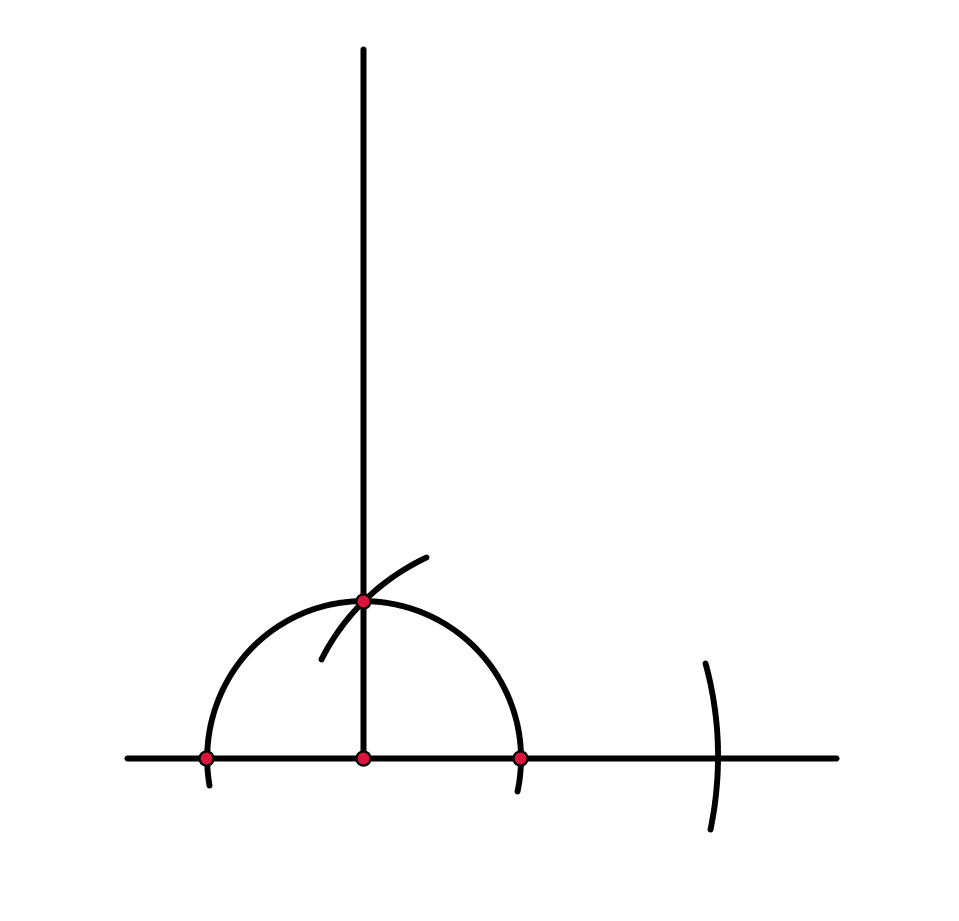 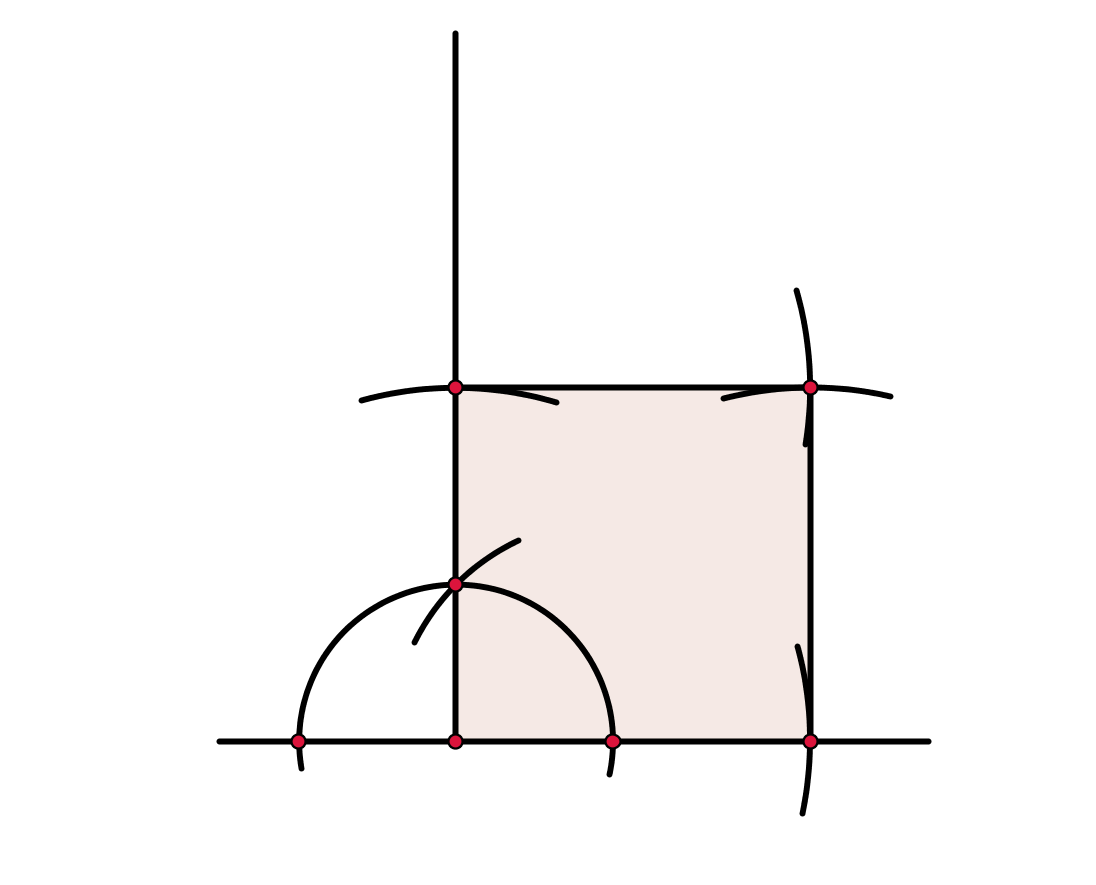 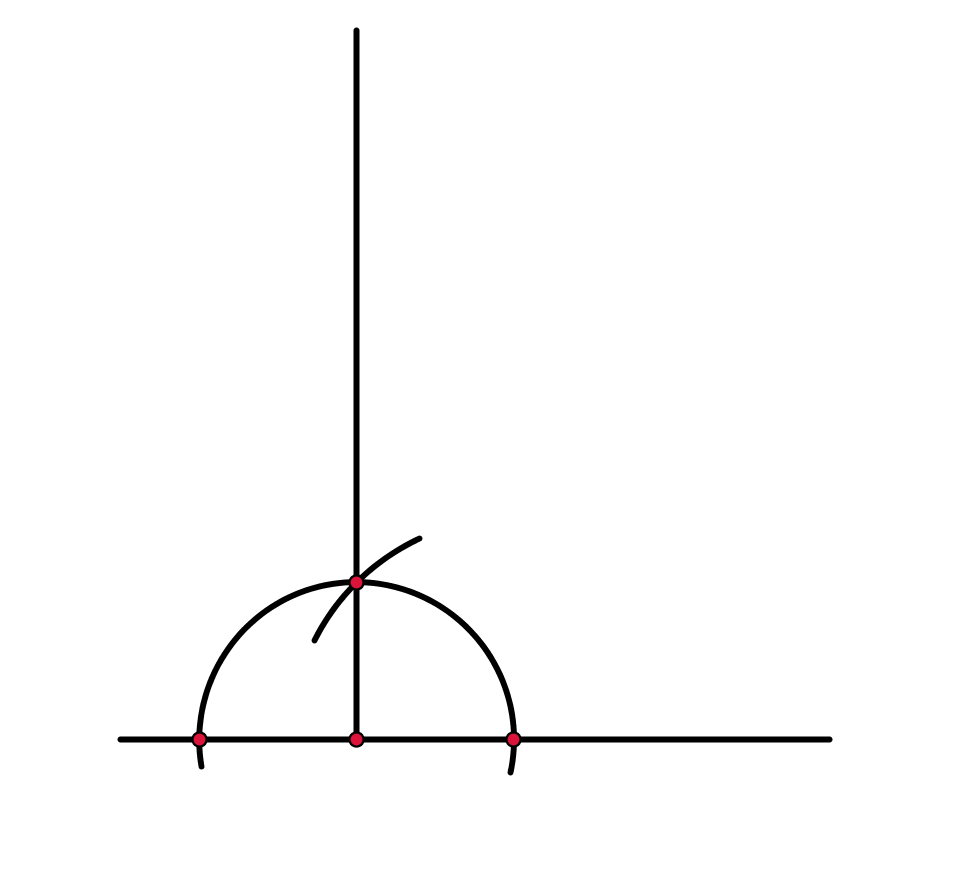 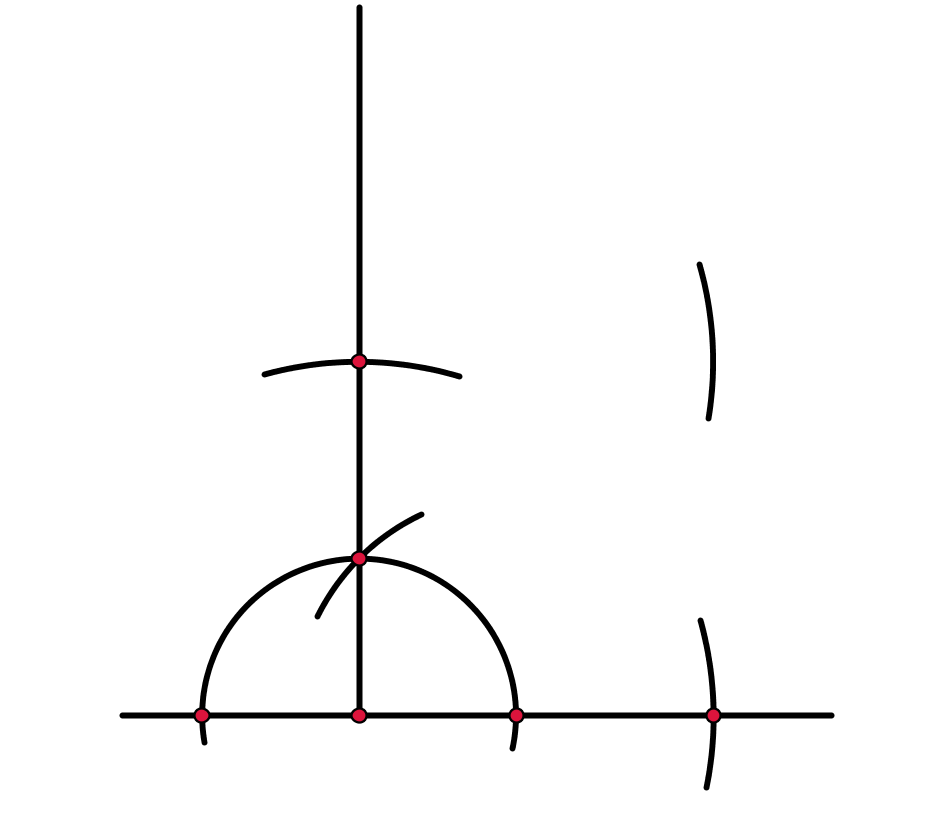 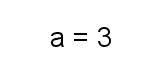 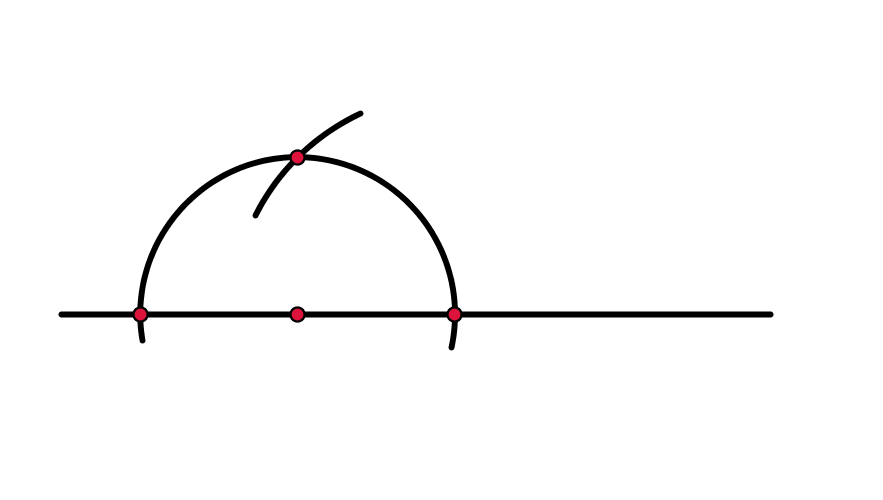 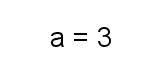 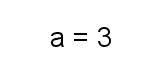 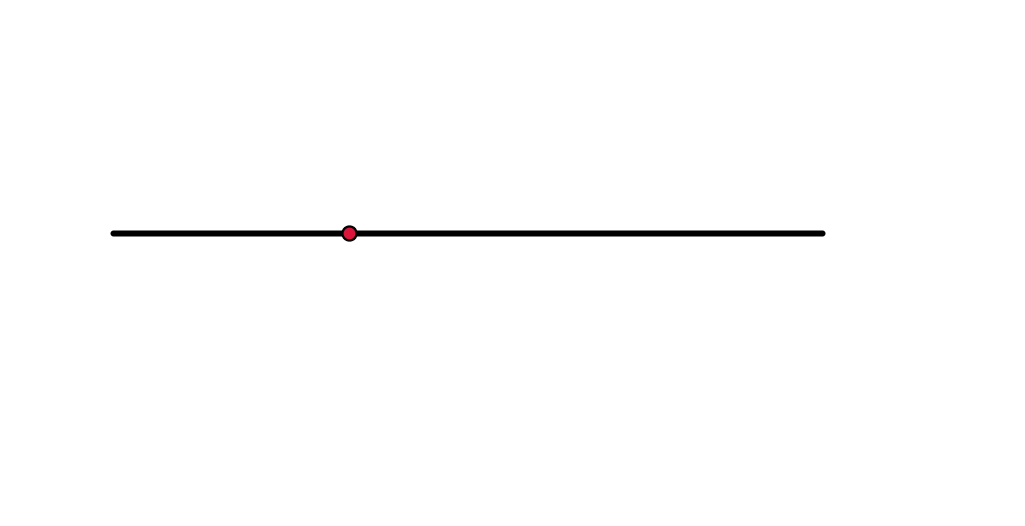 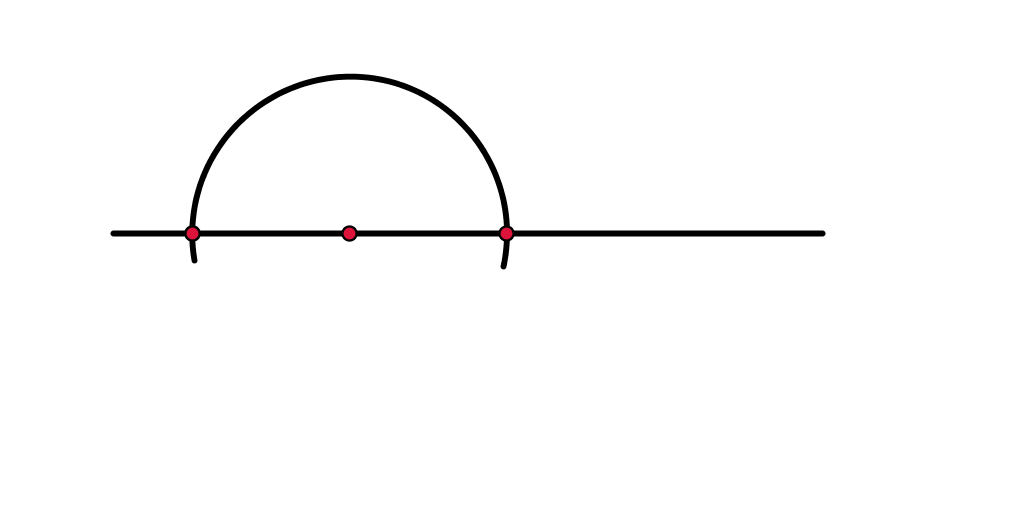 Слика 10.
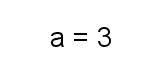 Задаци
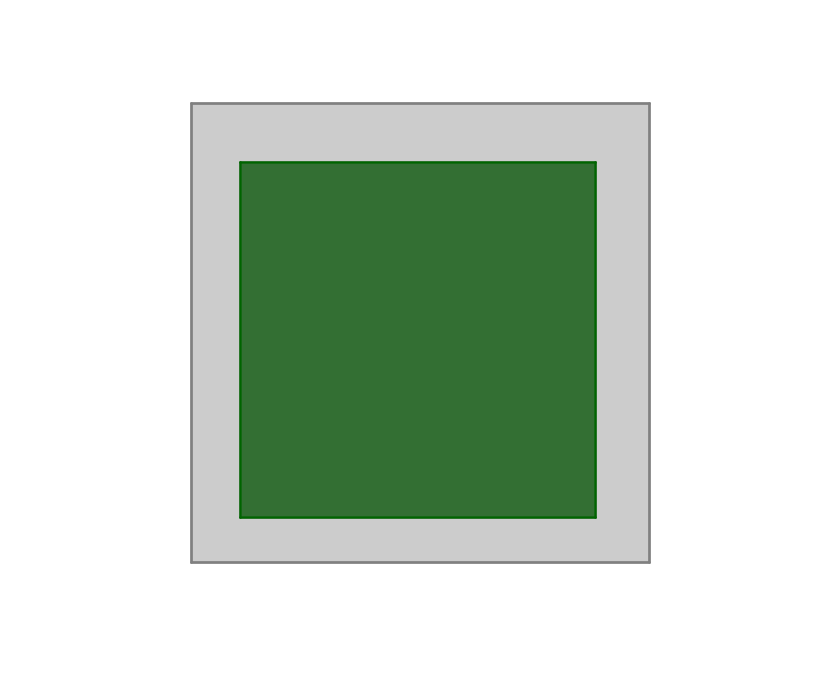 Да бисмо израчунали површину стазе, израчунаћемо најпре површину квадрата кога чине стаза и травњак и од њега одузети површину квадрата травњака.
травњак
стаза
Слика 11.
Постоји само један квадрат код кога је мерни број површине једнак мерном броју обима. Одреди дужину страница тог квадрата.
Мозгалица
Колико укупно квадрата има на слици ?
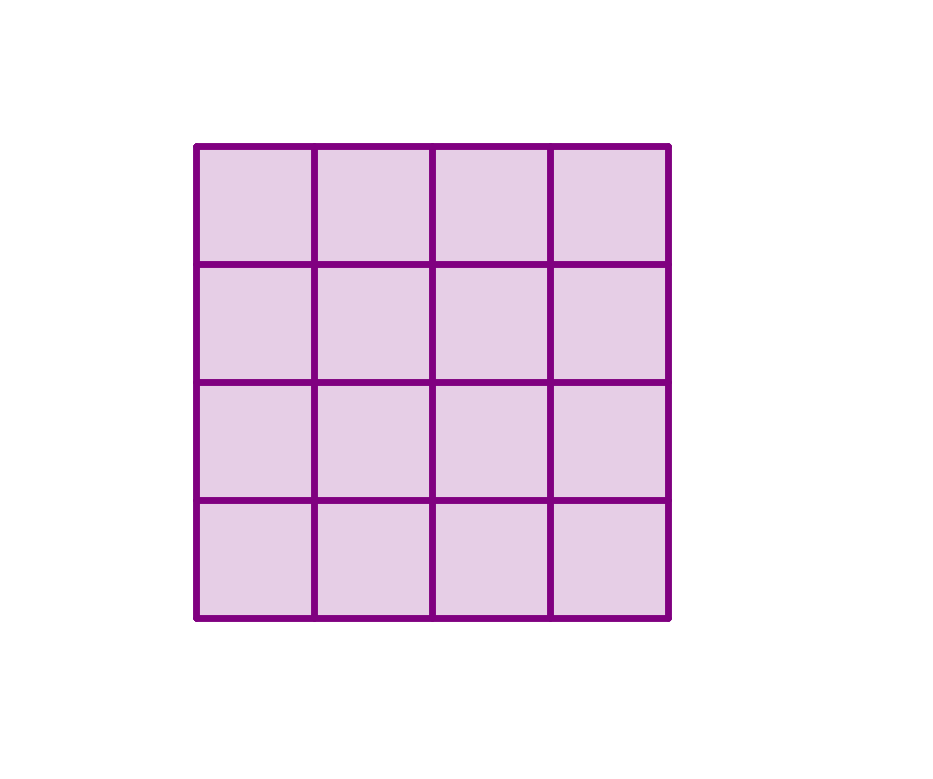 Слика 12.
Закључак
Квадрат је паралелограм чије су све странице једнаке и сви углови прави.
Дијагонале квадрата су једнаке и међусобно нормалне.
У квадрат се може уписати кружница, а такође око квадрата се може описати кружница.
Квадрат има 4 осе симетрије.
Хвала на пажњи !